Quinolonas, sulfonamidas y otros antibióticos
Carlos A. Rodríguez  J. MD, MSc, PhD
Quinolonas
Mecanismo de acción
Inhiben topoisomerasas bacterianas.
Topoisomerasa II o girasa: introduce superenrollamientos negativos en el DNA, codificada por gyrA y gyrB.
Topoisomerasa IV: separa el cromosoma después de la replicación, codificada por parC y parE.
[Speaker Notes: La ADN girasa de E coli esta compuesta de dos subunidades A (105000 daltons) y B (95000 daltons) codificadas por los genes gyr A y gyr B. La subunidad A cumple la función de corte de la cadena, y es el sitio de acción de las quinolonas  (Shen LL. J Biol. Chem; 264:2973-8. 1989), al actuar como tóxico celular que impide la continuidad del proceso de síntesis de ADN. Mutaciones del gen gyr A confieren resistencia a estos medicamentos (Hooper, 2000ª).
 
Las quinolonas también inhiben la actividad de la topoisomerasa IV, una enzima estructuralmente similar a la girasa, pero compuesta por cuatro subunidades y codificadas por los genes parC y parE (Drlica K and Zhao X. DNA gyrase, topoisomerase IV, and the 4-quinolones Microbiol Mol Biol. Rev, 1997, 61:337-92). La topoisomerasa IV separa los enlaces de las moléculas hijas de ADN  que son el producto de replicaciones del ADN. Las células eucariotas no contienen girasa, sin embargo contienen una topoisomerasa tipo II conceptual y mecánicamente similar a la bacteriana que remueve los superenrollamientos del ADN eucariota. Sin embargo, mientras para inhibir el crecimiento bacteriano (y por lo tanto la girasa) se requieren concentraciones bajas del medicamento (0.1 a 10 g/ml), para inhibir la topoisomerasa II eucariota (mamíferos) se requieren concentraciones mucho mayores (100 a 1000 g/ml)

LEER Vías alternas de acción de las QUINOLONAS (Zuluaga AF, 2002)]
Mecanismos de resistencia
Mutaciones espontáneas de las enzimas blanco (10-6 a <10-10):
 gyrA, gyrB (Gram negativos), parC, parE (Gram positivos).

Eflujo activo: 
	- 	P. aeruginosa:  expresión en bomba de expulsión MexAB-OprM.
	-	S. aureus: expulsión activa (norA).
[Speaker Notes: Mecanismos de Resistencia 
Las bacterias adquieren la resistencia contra las quinolonas por dos vías básicas:
Mutaciones espontáneas de los blancos enzimáticos del medicamento (girasa y topoisomerasa IV). Las alteraciones de gyrA especialmente cambios del aminoácidos serina en la posición 83 por leucina o triptófano, causan resistencia a las quinolonas en un número sustancial de aislamientos clínicos, incluyendo cepas de E coli, Staphylococcus aureus, S pneumoniae y Campylobacter jejuni.  Asimismo, también se ha observado resistencia por cambios de aminoácidos en la porción media de la gyr B.
Disminución de la permeabilidad de la membrana externa al medicamento y mecanismos de eflujo. Las mutaciones de genes como marA o soxS los cuales codifican para secuencias reguladoras de las concentraciones intracelulares del medicamento al disminuir la entrada o aumentar el eflujo del medicamento (marA proviene de “Multiple Antibiotic Resistente”). En E Coli  la sobreexpresión de marA primero ocasiona un incremento en la transcripción de micF lo que produce una disminución en la expresión de la porina OmpF (canal en la membrana externa para la difusión de antibióticos) este mecanismo en común para P aeruginosa y, por otro lado, genera un incremento en la expresión en la bomba de expulsión multimedicamentosa AcrAB (Oethinger, 2000; Okusu 1996).]
Mecanismos de resistencia
Síntesis de proteínas protectoras de las topoisomerasas, transmitidas por plásmidos (gen qnr en Klebsiella pneumoniae).

Modificación enzimática (por enzimas modificadoras de aminoglicósidos mutadas).
[Speaker Notes: No se ha comprobado resistencia a las quinolonas mediada por inactivación o modificación del medicamento por bacterias (Gold and Moellering, 2000) ni por plásmidos en ningún aislamiento clínico (al interferir con la girasa, necesaria para la replicación de plásmidos, evita su formación y transferencia).
La frecuencia de aparición de mutaciones espontáneas difiere según la concentración empleada del antibiótico. En el caso de quinolonas nuevas contra bacterias GN, las frecuencias suelen variar de 10-6 o más (con 2x MIC) a indetectable <10-10 (con 16-32x MIC). Las quinolonas viejas tiene una frecuencia de mutaciones mucho mayor lo cual puede ser el factor limitante más significativo para el uso de estos medicamentos. En otras palabras, aunque las nuevas quinolonas son prometedoras por su actividad de amplio espectro, el sobreuso y abuso de estos antimicrobianos en la clínica médica y en agricultura promueven la resistencia de bacterias GP y GN, y limitan su uso en el futuro cercano, tal y como lo demuestran el incremento en la resistencia mundial observado para S aureus, P aeruginosa, Salmonella sp, Clostridium jejuni, N gonorrhoeae y S pneumoniae.]
1era generación: ácido nalidíxico
Espectro:
Enterobacterias (principalmente Escherichia coli) causantes de infecciones urinarias bajas y gastrointestinales no complicadas.
Baja potencia, no es útil en infecciones complicadas o sistémicas.
[Speaker Notes: No se ha comprobado resistencia a las quinolonas mediada por inactivación o modificación del medicamento por bacterias (Gold and Moellering, 2000) ni por plásmidos en ningún aislamiento clínico (al interferir con la girasa, necesaria para la replicación de plásmidos, evita su formación y transferencia).
La frecuencia de aparición de mutaciones espontáneas difiere según la concentración empleada del antibiótico. En el caso de quinolonas nuevas contra bacterias GN, las frecuencias suelen variar de 10-6 o más (con 2x MIC) a indetectable <10-10 (con 16-32x MIC). Las quinolonas viejas tiene una frecuencia de mutaciones mucho mayor lo cual puede ser el factor limitante más significativo para el uso de estos medicamentos. En otras palabras, aunque las nuevas quinolonas son prometedoras por su actividad de amplio espectro, el sobreuso y abuso de estos antimicrobianos en la clínica médica y en agricultura promueven la resistencia de bacterias GP y GN, y limitan su uso en el futuro cercano, tal y como lo demuestran el incremento en la resistencia mundial observado para S aureus, P aeruginosa, Salmonella sp, Clostridium jejuni, N gonorrhoeae y S pneumoniae.]
2da generación: ciprofloxacina
Espectro:
Enterobacterias (Escherichia, Klebsiella, Salmonella, Shigella, Proteus).
Pseudomonas aeruginosa
Haemophilus, Moraxella
Mycoplasma, Legionella
Bacillus antrhacis
NO S. aureus ni S. pneumoniae
[Speaker Notes: No se ha comprobado resistencia a las quinolonas mediada por inactivación o modificación del medicamento por bacterias (Gold and Moellering, 2000) ni por plásmidos en ningún aislamiento clínico (al interferir con la girasa, necesaria para la replicación de plásmidos, evita su formación y transferencia).
La frecuencia de aparición de mutaciones espontáneas difiere según la concentración empleada del antibiótico. En el caso de quinolonas nuevas contra bacterias GN, las frecuencias suelen variar de 10-6 o más (con 2x MIC) a indetectable <10-10 (con 16-32x MIC). Las quinolonas viejas tiene una frecuencia de mutaciones mucho mayor lo cual puede ser el factor limitante más significativo para el uso de estos medicamentos. En otras palabras, aunque las nuevas quinolonas son prometedoras por su actividad de amplio espectro, el sobreuso y abuso de estos antimicrobianos en la clínica médica y en agricultura promueven la resistencia de bacterias GP y GN, y limitan su uso en el futuro cercano, tal y como lo demuestran el incremento en la resistencia mundial observado para S aureus, P aeruginosa, Salmonella sp, Clostridium jejuni, N gonorrhoeae y S pneumoniae.]
3era generación: levofloxacina
Espectro:
Enterobacterias (Escherichia, Klebsiella, Salmonella, Shigella, Proteus).
Buena eficacia contra Pseudomonas aeruginosa (inferior a Cipro).
Haemophilus, Moraxella
Mycoplasma
Eficaz contra Streptococcus pneumoniae.
[Speaker Notes: No se ha comprobado resistencia a las quinolonas mediada por inactivación o modificación del medicamento por bacterias (Gold and Moellering, 2000) ni por plásmidos en ningún aislamiento clínico (al interferir con la girasa, necesaria para la replicación de plásmidos, evita su formación y transferencia).
La frecuencia de aparición de mutaciones espontáneas difiere según la concentración empleada del antibiótico. En el caso de quinolonas nuevas contra bacterias GN, las frecuencias suelen variar de 10-6 o más (con 2x MIC) a indetectable <10-10 (con 16-32x MIC). Las quinolonas viejas tiene una frecuencia de mutaciones mucho mayor lo cual puede ser el factor limitante más significativo para el uso de estos medicamentos. En otras palabras, aunque las nuevas quinolonas son prometedoras por su actividad de amplio espectro, el sobreuso y abuso de estos antimicrobianos en la clínica médica y en agricultura promueven la resistencia de bacterias GP y GN, y limitan su uso en el futuro cercano, tal y como lo demuestran el incremento en la resistencia mundial observado para S aureus, P aeruginosa, Salmonella sp, Clostridium jejuni, N gonorrhoeae y S pneumoniae.]
4ta generación: moxifloxacina
Espectro:
Enterobacterias (Escherichia, Klebsiella, Salmonella, Shigella, Proteus).
Haemophilus, Moraxella, Mycoplasma, Legionella.
Eficaz contra Streptococcus pneumoniae.
Activa contra anaerobios (incluyendo Bacteroides fragilis).
Quinolona más activa contra Mycobacterium tuberculosis.
[Speaker Notes: No se ha comprobado resistencia a las quinolonas mediada por inactivación o modificación del medicamento por bacterias (Gold and Moellering, 2000) ni por plásmidos en ningún aislamiento clínico (al interferir con la girasa, necesaria para la replicación de plásmidos, evita su formación y transferencia).
La frecuencia de aparición de mutaciones espontáneas difiere según la concentración empleada del antibiótico. En el caso de quinolonas nuevas contra bacterias GN, las frecuencias suelen variar de 10-6 o más (con 2x MIC) a indetectable <10-10 (con 16-32x MIC). Las quinolonas viejas tiene una frecuencia de mutaciones mucho mayor lo cual puede ser el factor limitante más significativo para el uso de estos medicamentos. En otras palabras, aunque las nuevas quinolonas son prometedoras por su actividad de amplio espectro, el sobreuso y abuso de estos antimicrobianos en la clínica médica y en agricultura promueven la resistencia de bacterias GP y GN, y limitan su uso en el futuro cercano, tal y como lo demuestran el incremento en la resistencia mundial observado para S aureus, P aeruginosa, Salmonella sp, Clostridium jejuni, N gonorrhoeae y S pneumoniae.]
Farmacocinética-Farmacodinamia
Buena absorción oral. Alimentos no afectan absorción.

Amplia distribución en tejidos.

Eficacia BACTERICIDA dependiente de la concentración con PAE prolongado.

Índice PK/PD: relación AUC/MIC.
30-40 para Gram positivos.
90-125 para Gram negativos.
[Speaker Notes: Propiedades farmacoCINÉTICAS
·      Buena absorción en el tracto grasto-intestinal (TGI). Los alimentos no afectan la absorción de las quinolonas, pero 	pueden prolongar el tiempo necesario para alcanzar concentraciones máximas.
·        Todas alcanzan una biodisponibilidad >50%, en otros términos de moderada a excelente. En algunos casos su amplia 	distribución en tejidos corporales excede el volumen de agua corporal total, lo que favorece su acumulación en 	lugares como: tejido renal, tejido próstatico, materia fecal, bilis, pulmón, e intracelularmente en neutrófilos y 	macrófagos ([tejido] > [sangre]). 
·        No alcanza buenas concentraciones en fluido prostático, saliva, hueso, ni LCR. 
·    	Similar a los aminoglicósidos, su EFICACIA BACTERICIDA es DEPENDIENTE DE LA CONCENTRACIÓN (El mejor 	parámetro PD es 24 horas AUC/MIC). 
·        Con bacterias sensibles, las concentraciones en suero son 30 veces superiores a las MIC. Las MBC de las quinolonas 	suelen duplicar o cuadruplicar la MIC.]
Reacciones adversas
Molestias gastrointestinales: 2-20%
Náuseas, vómito y malestar abdominal.  Menos frecuente diarrea y colitis por antibióticos.

Alteraciones del SNC: 1-10%
Cefalea, mareo. Ocasionalmente insomnio, alucinaciones, psicosis aguda (cipro).
[Speaker Notes: A continuación se describe pormenorizadamente las reacciones adversas presentadas con FQs:
· 	Trastornos TGI (2-20% de los pacientes): nauseas, vómito y dolor o molestia abdominal. Son infrecuentes la diarrea y 	la colitis asociada a antibióticos (depende de la acción contra la flora anaerobia).
·     	Trastornos del SNC (1-10%): cefalea y mareos, los cuales usualmente se presentan desde el primer día de 	tratamiento. Ocasionalmente insomnio, alucinaciones, depresión, psicosis aguda (ofloxa y ciprofloxacina). Las 	convulsiones son infrecuentes, y usualmente se presentan cuando se emplean altas dosis del antibiótico o en personas 	con factores predisponentes (epilépticos, trauma cerebral, anoxia cerebral), alteraciones metabólicas, o que reciben 	concomitantemente terapia con teofilina o AINEs. El metabolito activo de los AINEs (ácido 4-bifenilacético) puede 	aumentar el desplazamiento de ácido gamma aminobutírico (GABA) de sus receptores GABAA generado por las 	quinolonas (Halliwel  et al 1993) y potenciar el efecto pro-convulsivante  de las estas; sin embargo, esta característica 	no es única para las quinolonas: penicilinas, cefalosporinas y carbapenems pueden antagonizar este neurotransmisor, 	causando efectos tóxicos en SNC. Adicionalmente, el efecto excitatorio sobre el SNC puede también estar mediado en 	las FQs por activación de receptores de aminoácidos excitatorios (N-metil D aspartato, y adenosina). 	Estructuralmente, las adición de un anillo piperazina en la posición 7 aumenta el potencial proconvulsivante (cipro, 	enoxa, norfloxacina). 
	Las convulsiones durante la administración de FQs se desarrollan generalmente 3-4 días después de iniciado el 	tratamiento y ceden con la suspensión del medicamento.  
·    	Hepatotoxicidad (2-3%): Elevación de las enzimas hepáticas, principalmente de las transaminasas y la fosfatasa 	alcalina. Efecto leve y reversible al suspender la terapia. 
	Es infrecuente la aparición de hepatitis, necrosis hepática, falla o IH (trovafloxacina). 
·      	Reacciones dermatológicas (0.5-3%): una variedad de efectos tóxicos en la piel han sido reportados, pero las de 	mayor importancia clínica son las reacciones de  Fotosensibilidad, la cuales son de dos tipos:
a)     Reacciones Fotoalérgicas: raras, requieren la exposición previa al agente agresor, y se manifiestan un día o más 	después de la exposición.
b)     	Reacciones de Fototoxicidad: Comunes, se pueden desarrollar en pocas horas luego de la exposición inicial a una 	dosis 	adecuada del medicamento y con exposición alta a luz UV, y persistir incluso hasta 3 semanas después de 	suspendido 	el medicamento.  Esta última es particularmente frecuente en quinolonas que tienen un átomo 	halogenado (Fluorado) en la posición 8 (lome, espar, peflo, flero, y clinafloxacina), debido a la facilidad para generar 	radicales libres que atacan las membranas lipídicas celulares, iniciando el proceso inflamatorio. Existe predisposición 	por la raza blanca.
	Las manifestaciones clínicas de fotosensibilidad varían de eritema leve hasta erupciones bulosas severas. Se 	recomienda emplear bloqueadores solares y evitar la exposición a la luz solar directa. Otros efectos dermatológicos 	menos frecuentes son: prurito, urticaria, enantema, vasculitis, edema, púrpura Henoch-Schönlein.
·      	Efectos cardiovasculares: Se ha descrito hipotensión, taquicardia, síncope y migraña luego de la administración de 	quinolonas VO, probablemente mediado por la liberación de histamina. Recientemente se ha descrito que algunas 	quinolonas pueden prolongar el intervalo QTc y alterar el ritmo cardíaco (arritmias ventriculares fatales, como 	“torsade de pointes”). Debido a este efecto Grepafloxacina fue retirada del mercado de los EEUU en 1999. 	Adicionalmente, esparfloxacina y moxifloxacina NO DEBE utilizarse en pacientes con una predisposición a arritmias 	(por ejemplo: hipocalemicos, bradicárdicos), o pacientes que reciben medicamentos antiarritmicos (XXXXX) u otra 	medicación que prolongue el intervalo QTc.
·        Efectos Osteoarticulares (1%): Tradicionalmente, las FQs se han contraindicado en niños, debido a que todas pueden 	causar artropatías por erosiones del cartílago articular (condrotóxicos) y derrames articulares no inflamatorios, según 	observaciones hechas en estudios con modelos animales. Sin embargo, aunque la experiencia clínica es limitada, 	niños con fibrosis quística que reciben quinolonas (ciprofloxacina, norfloxacina, ácido nalidíxico) durante largos 	periodos presentan escasos, y reversibles, síntomas articulares (Burkhardt et al 1997). Por esto, se recomienda 	comparar riesgo contra beneficio de la terapia con quinolonas en niños, adolescentes en crecimiento (<12 años) y 	mujeres embarazadas (riesgo para el feto).  
	Por otra parte, la tendinitis y ruptura de tendón asociado con las FQs se reporta con cierta frecuencia. EL síntoma se 	puede presentar en cualquier momento durante la terapia antimicrobiana, incluso después de la suspensión del 	medicamento, y es independiente de la edad del paciente (aunque es más frecuente en >50 años). La FDA 	recomienda la suspensión inmediata de este medicamento ante el primer signo de dolor o inflamación tendinosa. 
·    	Efectos sobre TU (<1%): Muy infrecuente, pero puede presentarse hematuria, nefritis intersiticial, o IRA tanto por 	reacción dehipersensibilidad (cipro) como por efecto tóxico renal directo (norfloxacina). En animales, según la 	solubilidad de la FQ en orina (pH dependientes) se puede favorecer cristaluria, aunque en humanos este problema 	usualmente no existe. 
·  	Infrecuentes (<1%): Leucopenia y eosinofilia. Anemia hemolítica, IRA, trombocitopenia y CID -por esta razón 	temafloxacina fue retirada del mercado EEUU-.
·      Los pacientes infectados con HIV y los neutropénicos pueden presentar una predisposición a mayor frecuencia de 	efectos adversos, pero puede también favorecerse por la mayor necesidad de emplear dosis altas y prolongadas de 	FQs.]
Reacciones adversas
Cutáneas (0.5-3%): fotosensibilidad, desde eritema hasta erupciones bulosas.
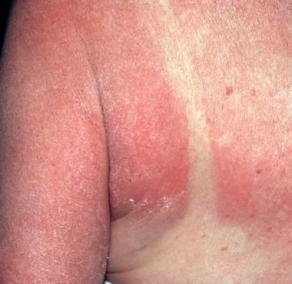 [Speaker Notes: ·    	Hepatotoxicidad (2-3%): Elevación de las enzimas hepáticas, principalmente de las transaminasas y la fosfatasa 	alcalina. Efecto leve y reversible al suspender la terapia. 
	Es infrecuente la aparición de hepatitis, necrosis hepática, falla o IH (trovafloxacina). 
·      	Reacciones dermatológicas (0.5-3%): una variedad de efectos tóxicos en la piel han sido reportados, pero las de 	mayor importancia clínica son las reacciones de  Fotosensibilidad, la cuales son de dos tipos:
a)     Reacciones Fotoalérgicas: raras, requieren la exposición previa al agente agresor, y se manifiestan un día o más 	después de la exposición.
b)     	Reacciones de Fototoxicidad: Comunes, se pueden desarrollar en pocas horas luego de la exposición inicial a una 	dosis 	adecuada del medicamento y con exposición alta a luz UV, y persistir incluso hasta 3 semanas después de 	suspendido 	el medicamento.  Esta última es particularmente frecuente en quinolonas que tienen un átomo 	halogenado (Fluorado) en la posición 8 (lome, espar, peflo, flero, y clinafloxacina), debido a la facilidad para generar 	radicales libres que atacan las membranas lipídicas celulares, iniciando el proceso inflamatorio. Existe predisposición 	por la raza blanca.
	Las manifestaciones clínicas de fotosensibilidad varían de eritema leve hasta erupciones bulosas severas. Se 	recomienda emplear bloqueadores solares y evitar la exposición a la luz solar directa. Otros efectos dermatológicos 	menos frecuentes son: prurito, urticaria, enantema, vasculitis, edema, púrpura Henoch-Schönlein.
·      	Efectos cardiovasculares: Se ha descrito hipotensión, taquicardia, síncope y migraña luego de la administración de 	quinolonas VO, probablemente mediado por la liberación de histamina. Recientemente se ha descrito que algunas 	quinolonas pueden prolongar el intervalo QTc y alterar el ritmo cardíaco (arritmias ventriculares fatales, como 	“torsade de pointes”). Debido a este efecto Grepafloxacina fue retirada del mercado de los EEUU en 1999. 	Adicionalmente, esparfloxacina y moxifloxacina NO DEBE utilizarse en pacientes con una predisposición a arritmias 	(por ejemplo: hipocalemicos, bradicárdicos), o pacientes que reciben medicamentos antiarritmicos (XXXXX) u otra 	medicación que prolongue el intervalo QTc.
·        Efectos Osteoarticulares (1%): Tradicionalmente, las FQs se han contraindicado en niños, debido a que todas pueden 	causar artropatías por erosiones del cartílago articular (condrotóxicos) y derrames articulares no inflamatorios, según 	observaciones hechas en estudios con modelos animales. Sin embargo, aunque la experiencia clínica es limitada, 	niños con fibrosis quística que reciben quinolonas (ciprofloxacina, norfloxacina, ácido nalidíxico) durante largos 	periodos presentan escasos, y reversibles, síntomas articulares (Burkhardt et al 1997). Por esto, se recomienda 	comparar riesgo contra beneficio de la terapia con quinolonas en niños, adolescentes en crecimiento (<12 años) y 	mujeres embarazadas (riesgo para el feto).  
	Por otra parte, la tendinitis y ruptura de tendón asociado con las FQs se reporta con cierta frecuencia. EL síntoma se 	puede presentar en cualquier momento durante la terapia antimicrobiana, incluso después de la suspensión del 	medicamento, y es independiente de la edad del paciente (aunque es más frecuente en >50 años). La FDA 	recomienda la suspensión inmediata de este medicamento ante el primer signo de dolor o inflamación tendinosa. 
·    	Efectos sobre TU (<1%): Muy infrecuente, pero puede presentarse hematuria, nefritis intersiticial, o IRA tanto por 	reacción dehipersensibilidad (cipro) como por efecto tóxico renal directo (norfloxacina). En animales, según la 	solubilidad de la FQ en orina (pH dependientes) se puede favorecer cristaluria, aunque en humanos este problema 	usualmente no existe. 
·  	Infrecuentes (<1%): Leucopenia y eosinofilia. Anemia hemolítica, IRA, trombocitopenia y CID -por esta razón 	temafloxacina fue retirada del mercado EEUU-.
·      Los pacientes infectados con HIV y los neutropénicos pueden presentar una predisposición a mayor frecuencia de 	efectos adversos, pero puede también favorecerse por la mayor necesidad de emplear dosis altas y prolongadas de 	FQs.]
Reacciones adversas
Cardiovasculares: 
	Pueden prolongar el intervalo QT y desencadenar «torsades de pointes»: moxifloxacina>levofloxacina>ciprofloxacina
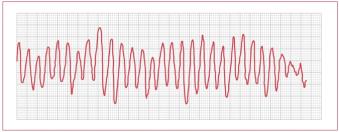 [Speaker Notes: ·    	Efectos cardiovasculares: Se ha descrito hipotensión, taquicardia, síncope y migraña luego de la administración de 	quinolonas VO, probablemente mediado por la liberación de histamina. Recientemente se ha descrito que algunas 	quinolonas pueden prolongar el intervalo QTc y alterar el ritmo cardíaco (arritmias ventriculares fatales, como 	“torsade de pointes”). Debido a este efecto Grepafloxacina fue retirada del mercado de los EEUU en 1999. 	Adicionalmente, esparfloxacina y moxifloxacina NO DEBE utilizarse en pacientes con una predisposición a arritmias 	(por ejemplo: hipocalemicos, bradicárdicos), o pacientes que reciben medicamentos antiarritmicos (XXXXX) u otra 	medicación que prolongue el intervalo QTc.
·        Efectos Osteoarticulares (1%): Tradicionalmente, las FQs se han contraindicado en niños, debido a que todas pueden 	causar artropatías por erosiones del cartílago articular (condrotóxicos) y derrames articulares no inflamatorios, según 	observaciones hechas en estudios con modelos animales. Sin embargo, aunque la experiencia clínica es limitada, 	niños con fibrosis quística que reciben quinolonas (ciprofloxacina, norfloxacina, ácido nalidíxico) durante largos 	periodos presentan escasos, y reversibles, síntomas articulares (Burkhardt et al 1997). Por esto, se recomienda 	comparar riesgo contra beneficio de la terapia con quinolonas en niños, adolescentes en crecimiento (<12 años) y 	mujeres embarazadas (riesgo para el feto).  
	Por otra parte, la tendinitis y ruptura de tendón asociado con las FQs se reporta con cierta frecuencia. EL síntoma se 	puede presentar en cualquier momento durante la terapia antimicrobiana, incluso después de la suspensión del 	medicamento, y es independiente de la edad del paciente (aunque es más frecuente en >50 años). La FDA 	recomienda la suspensión inmediata de este medicamento ante el primer signo de dolor o inflamación tendinosa. 
·    	Efectos sobre TU (<1%): Muy infrecuente, pero puede presentarse hematuria, nefritis intersiticial, o IRA tanto por 	reacción dehipersensibilidad (cipro) como por efecto tóxico renal directo (norfloxacina). En animales, según la 	solubilidad de la FQ en orina (pH dependientes) se puede favorecer cristaluria, aunque en humanos este problema 	usualmente no existe. 
·  	Infrecuentes (<1%): Leucopenia y eosinofilia. Anemia hemolítica, IRA, trombocitopenia y CID -por esta razón 	temafloxacina fue retirada del mercado EEUU-.
·      Los pacientes infectados con HIV y los neutropénicos pueden presentar una predisposición a mayor frecuencia de 	efectos adversos, pero puede también favorecerse por la mayor necesidad de emplear dosis altas y prolongadas de 	FQs.]
Reacciones adversas
Osteoarticulares (1%): 
En los estudios preclínicos de ciprofloxacina se encontró erosión del cartílago y derrames articulares en animales inmaduros, por lo que usualmente se ha contraindicado en <18 años. 
Actualmente se acepta el uso en niños de ácido nalidíxico y ciprofloxacina en disentería y fibrosis quística, y de levofloxacina  y moxifloxacina en ántrax y TB.
[Speaker Notes: ·    	Efectos Osteoarticulares (1%): Tradicionalmente, las FQs se han contraindicado en niños, debido a que todas pueden 	causar artropatías por erosiones del cartílago articular (condrotóxicos) y derrames articulares no inflamatorios, según 	observaciones hechas en estudios con modelos animales. Sin embargo, aunque la experiencia clínica es limitada, 	niños con fibrosis quística que reciben quinolonas (ciprofloxacina, norfloxacina, ácido nalidíxico) durante largos 	periodos presentan escasos, y reversibles, síntomas articulares (Burkhardt et al 1997). Por esto, se recomienda 	comparar riesgo contra beneficio de la terapia con quinolonas en niños, adolescentes en crecimiento (<12 años) y 	mujeres embarazadas (riesgo para el feto).  
	Por otra parte, la tendinitis y ruptura de tendón asociado con las FQs se reporta con cierta frecuencia. EL síntoma se 	puede presentar en cualquier momento durante la terapia antimicrobiana, incluso después de la suspensión del 	medicamento, y es independiente de la edad del paciente (aunque es más frecuente en >50 años). La FDA 	recomienda la suspensión inmediata de este medicamento ante el primer signo de dolor o inflamación tendinosa. 
·    	Efectos sobre TU (<1%): Muy infrecuente, pero puede presentarse hematuria, nefritis intersiticial, o IRA tanto por 	reacción dehipersensibilidad (cipro) como por efecto tóxico renal directo (norfloxacina). En animales, según la 	solubilidad de la FQ en orina (pH dependientes) se puede favorecer cristaluria, aunque en humanos este problema 	usualmente no existe. 
·  	Infrecuentes (<1%): Leucopenia y eosinofilia. Anemia hemolítica, IRA, trombocitopenia y CID -por esta razón 	temafloxacina fue retirada del mercado EEUU-.
·      Los pacientes infectados con HIV y los neutropénicos pueden presentar una predisposición a mayor frecuencia de 	efectos adversos, pero puede también favorecerse por la mayor necesidad de emplear dosis altas y prolongadas de 	FQs.]
Reacciones adversas
Osteoarticulares (1%): 
	Tendinitis y ruptura de tendones:  si se presenta dolor o inflamación tendinosa (especialmente en el tendón calcáneo), se debe suspender el tratamiento.
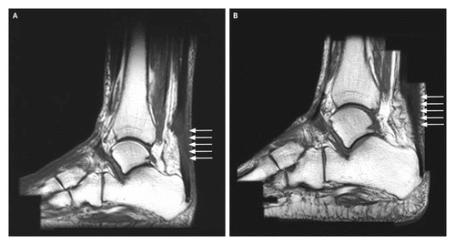 [Speaker Notes: ·    	Efectos Osteoarticulares (1%): Tradicionalmente, las FQs se han contraindicado en niños, debido a que todas pueden 	causar artropatías por erosiones del cartílago articular (condrotóxicos) y derrames articulares no inflamatorios, según 	observaciones hechas en estudios con modelos animales. Sin embargo, aunque la experiencia clínica es limitada, 	niños con fibrosis quística que reciben quinolonas (ciprofloxacina, norfloxacina, ácido nalidíxico) durante largos 	periodos presentan escasos, y reversibles, síntomas articulares (Burkhardt et al 1997). Por esto, se recomienda 	comparar riesgo contra beneficio de la terapia con quinolonas en niños, adolescentes en crecimiento (<12 años) y 	mujeres embarazadas (riesgo para el feto).  
	Por otra parte, la tendinitis y ruptura de tendón asociado con las FQs se reporta con cierta frecuencia. EL síntoma se 	puede presentar en cualquier momento durante la terapia antimicrobiana, incluso después de la suspensión del 	medicamento, y es independiente de la edad del paciente (aunque es más frecuente en >50 años). La FDA 	recomienda la suspensión inmediata de este medicamento ante el primer signo de dolor o inflamación tendinosa. 
·    	Efectos sobre TU (<1%): Muy infrecuente, pero puede presentarse hematuria, nefritis intersiticial, o IRA tanto por 	reacción dehipersensibilidad (cipro) como por efecto tóxico renal directo (norfloxacina). En animales, según la 	solubilidad de la FQ en orina (pH dependientes) se puede favorecer cristaluria, aunque en humanos este problema 	usualmente no existe. 
·  	Infrecuentes (<1%): Leucopenia y eosinofilia. Anemia hemolítica, IRA, trombocitopenia y CID -por esta razón 	temafloxacina fue retirada del mercado EEUU-.
·      Los pacientes infectados con HIV y los neutropénicos pueden presentar una predisposición a mayor frecuencia de 	efectos adversos, pero puede también favorecerse por la mayor necesidad de emplear dosis altas y prolongadas de 	FQs.]
Reacciones adversas
Quinolonas retiradas:

Grepafloxacina (3 gen): arritmias.
Esparfloxacina (3  gen): fototoxicidad.
Gatifloxacina (3  gen): hipo/hiperglicemia.
Trovafloxacina (4 gen): hepatotoxicidad grave.
[Speaker Notes: ·    	Efectos Osteoarticulares (1%): Tradicionalmente, las FQs se han contraindicado en niños, debido a que todas pueden 	causar artropatías por erosiones del cartílago articular (condrotóxicos) y derrames articulares no inflamatorios, según 	observaciones hechas en estudios con modelos animales. Sin embargo, aunque la experiencia clínica es limitada, 	niños con fibrosis quística que reciben quinolonas (ciprofloxacina, norfloxacina, ácido nalidíxico) durante largos 	periodos presentan escasos, y reversibles, síntomas articulares (Burkhardt et al 1997). Por esto, se recomienda 	comparar riesgo contra beneficio de la terapia con quinolonas en niños, adolescentes en crecimiento (<12 años) y 	mujeres embarazadas (riesgo para el feto).  
	Por otra parte, la tendinitis y ruptura de tendón asociado con las FQs se reporta con cierta frecuencia. EL síntoma se 	puede presentar en cualquier momento durante la terapia antimicrobiana, incluso después de la suspensión del 	medicamento, y es independiente de la edad del paciente (aunque es más frecuente en >50 años). La FDA 	recomienda la suspensión inmediata de este medicamento ante el primer signo de dolor o inflamación tendinosa. 
·    	Efectos sobre TU (<1%): Muy infrecuente, pero puede presentarse hematuria, nefritis intersiticial, o IRA tanto por 	reacción dehipersensibilidad (cipro) como por efecto tóxico renal directo (norfloxacina). En animales, según la 	solubilidad de la FQ en orina (pH dependientes) se puede favorecer cristaluria, aunque en humanos este problema 	usualmente no existe. 
·  	Infrecuentes (<1%): Leucopenia y eosinofilia. Anemia hemolítica, IRA, trombocitopenia y CID -por esta razón 	temafloxacina fue retirada del mercado EEUU-.
·      Los pacientes infectados con HIV y los neutropénicos pueden presentar una predisposición a mayor frecuencia de 	efectos adversos, pero puede también favorecerse por la mayor necesidad de emplear dosis altas y prolongadas de 	FQs.]
Interacciones
Se quelan con cationes (Al, Mg, Ca, Fe, Zn) =  biodisponibilidad oral quinolonas (complejos catión-quinolona no absorbibles).

Inhiben el citocromo P450 1A2 y aumentan niveles séricos de metilxantinas (teofilina, cafeína).
[Speaker Notes: interacciones 
       Las quinolonas se quelan con cationes incluidos en antiácidos y suplementos nutricionales, tales como: aluminio, magnesio, calcio, hierro, y zinc. Esto disminuye la absorción y disponibilidad de las FQs (Forman complejos catión-quinolona no absorbibles). En este caso, se recomienda administrar los otros medicamentos 4 horas antes de las FQs VO.
·         Los inhibidores de la bomba de protones y antagonistas Hs disminuyen la absorción de las FQs.
·         La morfina disminuye la absorción VO de la trovafloxacina.
·         Las formulaciones intravenosas de ciprofloxacina y pefloxacina, forman precipitados cuando se administran en el mismo preparado con aminofilina, amoxicilina (con o sin clavulanato). En este caso se indica administrarlos en infusiones separadas.
·         Presenta antagonismo con la rifampicina in vitro.
·         Combinaciones indiferentes: quinolonas con agentes como aminoglicósidos, ß-lactámicos
·         Combinación sinergista (30-50% de las cepas): Imipenem o azlocilina.]
Indicaciones clínicas
Infecciones urinarias:

ITU altas y bajas, complicadas (cipro y levo) y no complicadas (sólo ácido nalidíxico). Cada vez más resistencia en E. coli.

Prostatitis: requiere tratamiento prolongado (4-6 semanas).
[Speaker Notes: a)  Infeccciones genitoruinarias:  
Son de primera elección en Infecciones del Tracto Urinario (ITU). Las razones son: 	
-     Gran cubrimiento contra GN
-     Altas Concentraciones tracto genitourinario que se presentan con las quinolonas de excreción renal, favorecen su acción bactericida.
Se emplean durante 3-10 días para el tratamiento de ITU bajas no complicadas y complicadas (respectivamente). Tanto por gérmenes comunes como nosocomiales. Aunque la resistencia bacteriana y superinfecciones por cándida en pacientes hospitalizados con ITU complicadas favorecen una falla en el tratamiento estimada en 2% aproximadamente. 
La eficacia de las FQs para el tratamiento de las ITU es equiparable al TMP-SMX.
Se pueden emplear durante 7-10 días para el tratamiento de ITU altas no complicadas. 
 
Son efectivas para el tratamiento de prostatitis debido a su excelente penetración en este tejido
Cuando se emplean durante 4-6 semanas alcanzan tasas de erradicación entre 67-91%. Las fallas terapéuticas se presentan por tratamientos cortos (2 semanas) o menor susceptibilidad bacteriana.  
Las FQs aunque NO son de primera elección, son útiles para el tratamiento de la mayoría de agentes bacterianos implicados en las ETS, excepto T pallidum. 
Para uretritis/cervicitis por Chlamydia sp se recomienda 7 días de tratamiento con Ofloxacina como alternativa para doxiciclina o azitromicina.
Para uretritis/cervicitis por N gonorreae, una dosis única de Ofloxacina o Ciprofloxacina es efectiva como alternativa al tratamiento con Ceftriaxona  (pacientes alérgicos a penicilinas).
Chancroide (H ducreyi) puede tratarse durante 3 días de ciprofloxacina. 
Enfermedad Pélvica Inflamatoria puede tratarse efectivamente durante 14 días con Ciprofloxacina combinado con un medicamento con acción antianaerobios (Clindamicina o Metronidazol).]
Indicaciones clínicas
Infecciones gastrointestinales:
	Útiles en gastroenteritis bacteriana (eficacia similar a TMP-SMX en diarrea del viajero y Shigelosis). Cada vez más resistencia.

Infecciones respiratorias:
	Levo y moxifloxacina en infecciones altas y NAC. De elección para Legionella pneumophila.
	Cipro se emplea en exacerbaciones por P. aeruginosa en fibrosis quística.
[Speaker Notes: Infecciones abdominales y del TGI:
Son de elección en gastroenteritis bacteriana.
Norfloxacina, ciprofloxacina y ofloxacina tienen un efecto comparable al de TMP-SMX para el tratamiento de la diarrea del viajero (frecuentemente por E coli  enterotoxigénica), shigelosis, Fiebre tifoidea entérica (S Typhi)  y cólera.
No tienen indicación en el tratamiento de episodios de peritonitis que ocurren en pacientes con diálisis peritoneal ambulatoria crónica (CAPD), debido a que los microorganismos implicados (Staphylococcus coagulasa negativos) generalmente presentan MIC altas para estos medicamentos.
Poco estudiadas en sepsis biliar, inútiles en peritonitis espontáneas (cirróticos) porque selecciona cepas resistentes, fallan contra Helicobacter pylori.

Infecciones respiratorias:
Debido al amplio espectro antimicrobiano de las nuevas FQs pueden indicarse en infecciones respiratorias altas o bajas adquiridas en la comunidad. Su eficacia es comparable a los ß lactámicos (Hooper, 2000), aunque con el paso del tiempo la resistencia de S pneumoniae obligará a reevaluar esta indicación. No son de primera elección en caso de neumonía nosocomial, en general, se acepta que deben utilizarse en casos de sospecha de neumonía “atípica” 
Tanto las FQs (cipro o levofloxacina) como la azitromicina son de elección para L pneumophila (Yu et al, 2000)
Las exacerbaciones debidas a P aeruginosa en pacientes con fibrosis quística pueden tratarse con Ciprofloxacina VO.]
Indicaciones clínicas
TB multi-resistente: Levofloxacina o moxifloxacina o en combinación con otros fármacos.

Contacto meningococo: alternativa a rifampicina.
[Speaker Notes: F)  OTROS USOS:
·         Útil en tuberculosis multiresistente, y en el tratamiento de infecciones por micobacterias atípicas también como Mycobaterium avium complex en pacientes con SIDA.
·         En neutropénicos febriles, la combinación de quinolona con aminoglicósido presenta un efecto es comparable a la combinación de ß lactámico con aminoglicósido. Se ha demostrado que la profilaxis de estos pacientes con quinolonas logra disminuir la incidencia de bacteriemias por Bacilos Gram negativos (GIMENA infection Program, 1991). No se recomienda emplear monoterapia con quinolona. En pacientes con granulocitopenia secundaria a quimioterapia y riesgo de fiebre, Ciprofloxacina con amoxacilina clavulanato es efectiva como terapia empírica VO.
·         Son alternativa para profilaxis de pacientes en contacto con meningococo.]
Dosis adultos
Ciprofloxacina: 
Oral: 500 mg q12h.
IV: 400 mg q12h o q8h (infecciones graves).

Levofloxacina:
Oral: 500-750 mg q 24h.
IV: 750 mg q24h.

Moxifloxacina:
Oral e IV: 400 mg q24h.
Dosis pediátrica
Ácido nalidíxico: 
   55 mg/kg/día dividido cada 6 h.

Ciprofloxacina: 
Oral: 10-20 mg/kg cada 12 h.
IV: 10 mg/kg cada 8 h.

Levofloxacina:
IV: 8 mg/kg cada 12 h.
Sulfonamidas y pirimidinas
Inhibidores de la síntesis de folatos
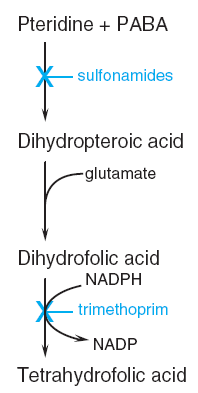 Dihidropteroato sintasa
Dihidrofolato reductasa
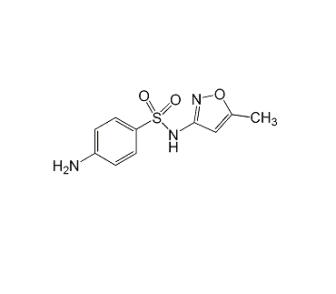 Sulfonamidas
Orales absorbibles:
Sulfametoxazol
Sulfadoxina
Sulfadiazina

Orales no absorbibles:
Sulfasalazina


Tópicas:
Sulfacetamida
Sulfadiazina de plata
Sulfonamidas
Análogos del PABA.

Inhiben la dihidropteroato sintetasa, bloqueado la síntesis de ácido fólico en bacterias y protozoos.

Mecanismos de resistencia: sobreproducción de PABA, mutaciones en la DHPS.
Sulfonamidas
Tienen actividad contra Gram positivos, Gram negativos, Chlamydia, Plasmodium, Pneumocystis y Toxoplasma.

Los Enterococos pueden tomar los folatos del medio, las Ricketsias son intrínsecamente resistentes por carecer del blanco molecular.

Sistémicamente se usan sólo en combinación con inhibidores de la dihidrofolato reductasa.
Sulfonamidas
Vida media:
Sulfametoxazol: 10-12 horas.
Sulfadiazina: 10-17 horas.
Sulfadoxina: 7-9 días.

Distribución a todos los tejidos, eliminación renal.

RAM: molestias gastrointestinales,  fiebre, brote, dermatitis exfoliativa (hasta síndrome de Stevens Johnson), alteraciones hematológicas.
Trimetoprim y Pirimetamina
Benzilpirimidinas, inhiben la dihidrofolato reductasa en bacterias y protozoos.

Resistencia: mutaciones en la DHFR.

Siempre combinadas con sulfonamidas: TMP+sulfametoxazol y Pirimetamina+Sulfadiazina/doxina
Trimetoprim-Sulfametoxazol
Relación en la forma farmacéutica 1:5 (160/800 mg).
Disponible para uso oral e intravenoso.
Relación en plasma: 1:20.
Distribución a todos los compartimientos, incluyendo LCR.
Excreción principalmente renal.
TMP-SMX: Espectro
Staphylococcus aureus (incluyendo MRSA).
Enterobacterias (E. coli, Salmonella, Shigella): cada vez más resistencia.
Haemophilus, Moraxella. 
Nocardia asteroides. 
Toxoplasma gondii. 
Pneumocystis jirovecii.
Indicaciones
Tratamiento y profilaxis de Toxoplasmosis.
Tratamiento y profilaxis de Pneumocistosis.
Tratamiento de Nocardiosis.
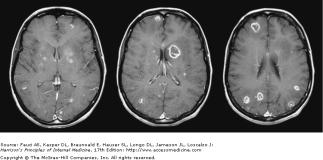 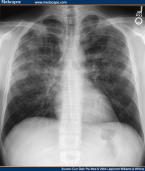 Indicaciones
Alternativa en:
Infecciones urinarias.
Infecciones gastrointestinales.
Infecciones respiratorias por Haemophilus y Moraxella (no neumococo).
Infecciones por S. aureus, incluyendo MRSA.
Reacciones adversas
Cefalea
Brote, urticaria
Diarrea
Náuseas
Vómito
Anorexia
Candidiasis
Hiperkalemia (más en ancianos).
Dosis adultos
Tabletas de 80/400 y 160/800 mg.
Vial 80/400 mg en 5 mL.
Infecciones no complicadas urinarias, gastrointestinales y de piel:
   160/800 mg q12h vía oral.

Infecciones graves (incluyendo toxoplasmosis):
15-20 mg/kg/día TMP dividido q6-8 h     por vía intravenosa.
Dosis pediátrica
Suspensión 40/200 mg en 5 mL,
vial 80/400 mg en 5 mL.

Infecciones leves a moderadas: 4-5 mg/kg (del componente trimetoprim) cada 12 horas VO.

Infecciones graves: 5-10 mg/kg (componente trimetoprim) cada 12 horas IV.
Usos de otras sulfonamidas
Sulfadoxina-pirimetamina: malaria por P. falciparum (no recomendado por resistencia).

Sulfasalazina: colitis ulcerativa y enfermedad de Crohn (se hidroliza a sulfapiridina y ácido 5-amino salicílico).

Sulfacetamida: blefaritis, conjuntivitis.

Sulfadiazina de plata: quemaduras.
Otros antibióticos
Nitroimidazoles
Metronidazol, tinidazol.

Se activan en medio anaerobio y causan ruptura del DNA.

Efecto bactericida dependiente de la concentración con PAE prolongado.
Nitroimidazoles
Activos contra bacterias anaerobias estrictas (como Bacteroides fragilis y Clostridioides difficile), microaerofílicas (Helicobacter) y protozoos anaerobios (Entamoeba, Giardia, Trichomonas).

Resistencia por nitroimidazol reductasas que inactivan los metabolitos del metronidazol (nim) en Bacteroides y mutaciones en rdxA en Helicobacter.
Nitroimidazoles
Metronidazol puede administrarse por vía oral o intravenosa, tinidazol por vía oral.

Metabolismo hepático.

No deben combinarse con etanol por el potencial efecto disulfiram o antabuse.

RAM frecuentes: sabor metálico, náuseas, dolor abdominal, cefalea.
Raras: neuropatía periférica.
Nitroimidazoles: dosis
Metronidazol
Infecciones graves por anaerobios en adultos: 15 mg/kg inicial y luego 7.5 mg/kg cada 6 h IV.
Niños: 15 mg/kg inicial y luego 22.5-40 mg/kg/día dividido cada 6-8 horas IV.

Amebiasis: 500-750 mg cada 8 horas, niños  35-50 mg/kg/día dividido q 8h.
Nitroimidazoles: dosis
Tinidazol
Tricomoniasis: 2 g dosis única.
Giardiasis: 2 g dosis única.
Amebiasis: 2 g cada 24 h por 3-5 días.
Vaginosis: 2 g cada 24 h por 2 días o 1 g cada 24 h por 5 días.

En niños con amebiasis o giardiasis: 50 mg/kg (por 3-5 días o dosis única).
Nitrofurantoína
Antiséptico urinario.

Se filtra y secreta en el riñón, no alcanza concentraciones terapéuticas sistémicas, sólo en la orina.

Activada por reductasas bacterianas a intermediarios altamente reactivos que dañan proteínas y ácidos nucleicos.
Nitrofurantoína
Resistencia poco frecuente por mutaciones en nfsA y nfsB (nitroreductasas).

Espectro: E. coli, Citrobacter spp (no Proteus ni Serratia), Staphylococcus saprophyticus, Enterococcus faecalis.

No tiene acción contra Pseudomonas aeruginosa.
Nitrofurantoína
Indicaciones: tratamiento de infecciones urinarias no complicadas.

Dosificación adultos: forma macrocristales 50-100 cada 6 horas, forma monohidrato-macrocristales 100 mg cada 12 h.

Dosificación niños: suspensión 12.5 mg cada 6 horas (7-11 kg), 25 mg q6h (12-21 kg), 37.5 mg q6h (22-30 kg), 50 mg q6h (31-41 kg).
Nitrofurantoína
Indicaciones: profilaxis de cistitis.

Dosificación: 50-100 mg en la noche.

Reacciones adversas: anorexia, náuseas, vómito.  En uso prolongado neuropatía periférica y toxicidad pulmonar (raras).

No debe usarse si la TFG < 30 ml/min.
Fosfomicina
Análogo del fosfoenolpiruvato, ingresa a la célula por el transportador de glicerofosfato.

Inhibe la enzima UDP-N-acetilglucosamina-3-enolpiruvil-transferasa (MurA), clave en la síntesis del peptidoglicano, interrumpiendo la síntesis de la pared celular.
Fosfomicina
Resistencia por enzimas que inactivan el antibiótico (FosA, B, C y X) o por mutaciones en el transportador de glicerofosfato.

Espectro: Enterobacterias (E. coli, Proteus, Citrobacter), Enterococcus faecalis.
Fosfomicina
Indicaciones:
Infección urinaria no complicada:  3 g VO dosis única.

Se ha empleado off-label por vía intravenosa en infecciones por bacilos Gram negativos multirresistentes, usualmente combinada con otros antibióticos.

RAM frecuentes: diarrea , dispepsia, cefalea.
Rifaximina
Rifamicina, inhibe la RNA polimerasa bacteriana.

Amplio espectro: Gram positivos, Gram negativos, anaerobios.

Administración oral, mínima absorción sistémica (<0.5%).
Rifaximina
Indicaciones: 
Diarrea del viajero: 200 mg cada 8 horas por 3 días. 

Encefalopatía hepática: 550 mg cada 12 horas. 

Síndrome de colon irritable con predominio de diarrea: 550 mg cada 8 horas por 14 días.
Bibliografía recomendada
Katzung. Basic and Clinical Pharmacology.

Goodman & Gilman. Pharmacological Basis of Therapeutics.

Mandell. Principles and Practice of Infectious Diseases.